Structure & Union
030523300- Computer Programming
Asst. Prof. Dr. Choopan Rattanapoka
สตรัคเจอร์ (1)
ถ้ามีข้อมูลอยู่จำนวนหนึ่งซึ่งเป็นข้อมูลต่างชนิดกันแต่มีความเกี่ยวข้องกัน เช่น ข้อมูลของนักศึกษาซึ่งอาจจะประกอบไปด้วย ชื่อ, นามสกุล, อายุ, เพศ
การเก็บข้อมูลของนักศึกษาจะต้องสร้างตัวแปรขึ้นมา 4 ตัวต่อนักศึกษาหนึ่งคน 
ถ้านักศึกษามีจำนวนมากก็จำเป็นต้องสร้างตัวแปรมากขึ้นตามไปด้วยซึ่งอาจจะเกิดความสับสนในการเรียกใช้งานตัวแปรเหล่านั้น 
การนำโครงสร้างข้อมูลหรือสตรัคเจอร์มาใช้จะช่วยให้การทำงานในลักษณะนี้ง่ายขึ้น
สตรัคเจอร์ (2)
สตรัคเจอร์ หรือโครงสร้างข้อมูล (Structure) เป็นการกำหนดชนิดของตัวแปรขึ้นมาใหม่ 
โดยนำตัวแปรชนิดพื้นฐานในภาษาซี อย่างเช่น int, char, และ float มาประกอบกันเป็นโครงสร้างของตัวแปรชนิดใหม่ 




การสร้างตัวแปรสตรัคเจอร์ในภาษาซี สามารถทำได้ 3 วิธี
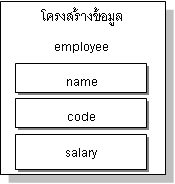 char  name[24];
int     code;
float  salary;
การสร้างตัวแปรสตรัคเจอร์  วิธีที่ 1
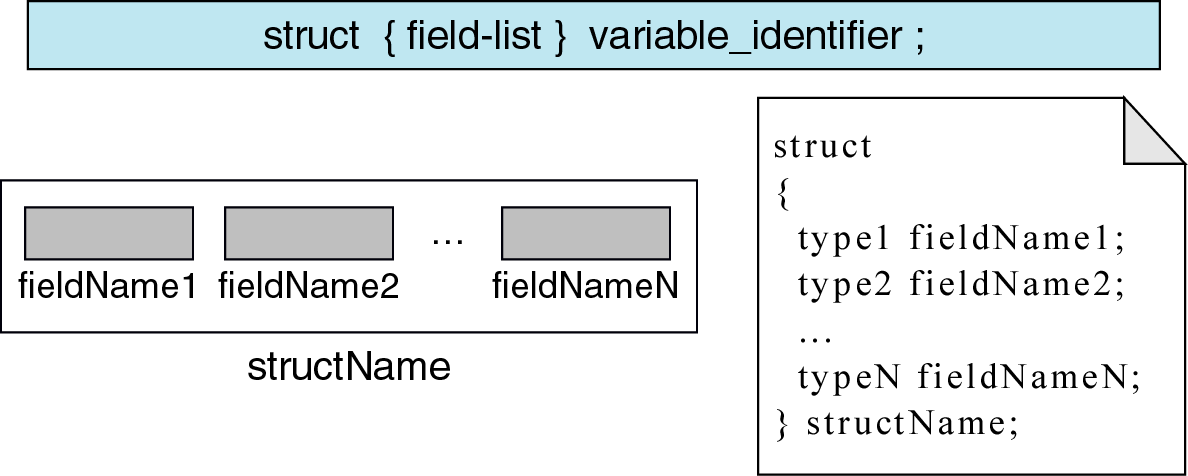 เป็นการประกาศตัวแปรประเภทโครงสร้างชื่อ 
no1 และ no2 โดยแต่ละตัวจะประกอบไปด้วย
ตัวแปรย่อยคือ name, code, salaryเหมือนกัน
การสร้างตัวแปรสตรัคเจอร์  วิธีที่ 2
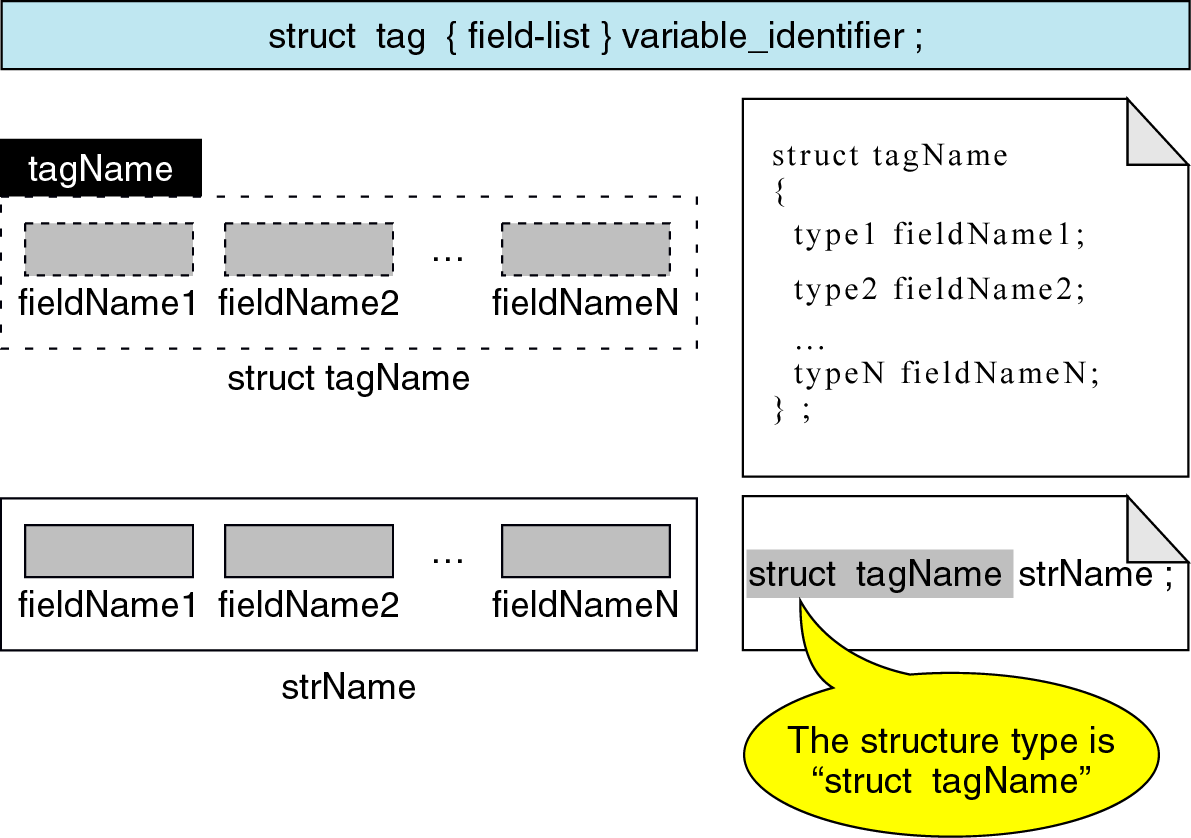 การสร้างตัวแปรสตรัคเจอร์  วิธีที่ 3
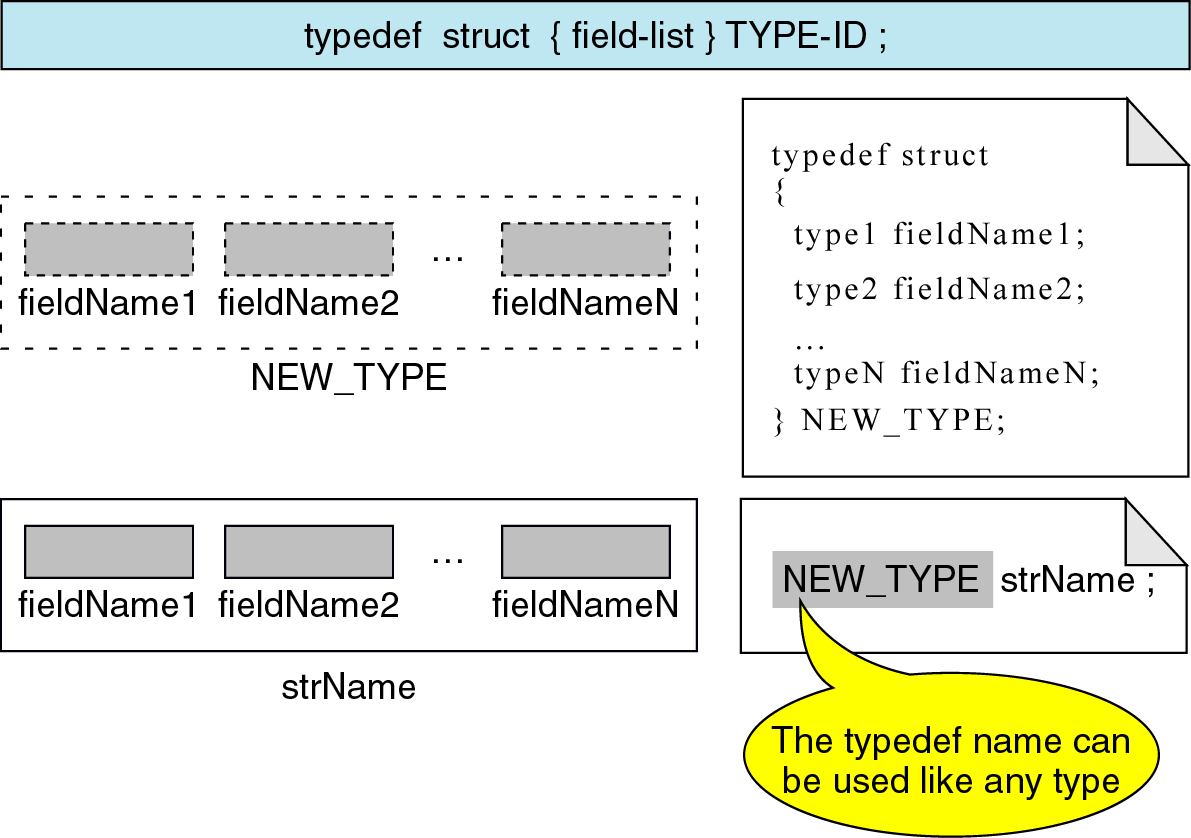 สรุปการประกาศตัวแปรสตรัคเจอร์
ทั้ง 3 วิธีเป็นการสร้างตัวแปรสตรัคเจอร์ที่สามารถเก็บค่าตัวแปรภายใน 3 ตัวคือ
 char  name[24];
 int     code;
 float  salary;
การกำหนดค่าเริ่มต้นให้กับตัวแปรสตรัคเจอร์
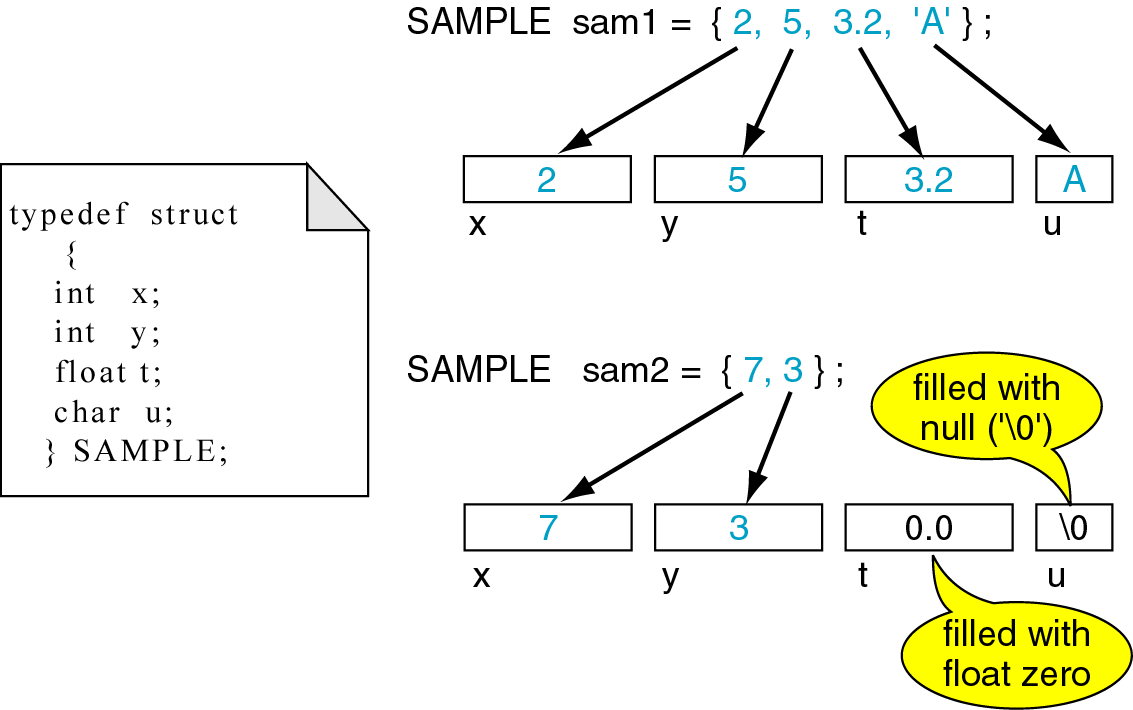 การเข้าถึงข้อมูลของตัวแปรสตรัคเจอร์
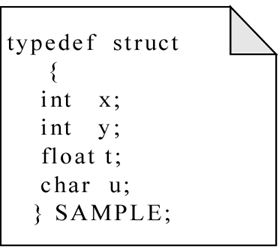 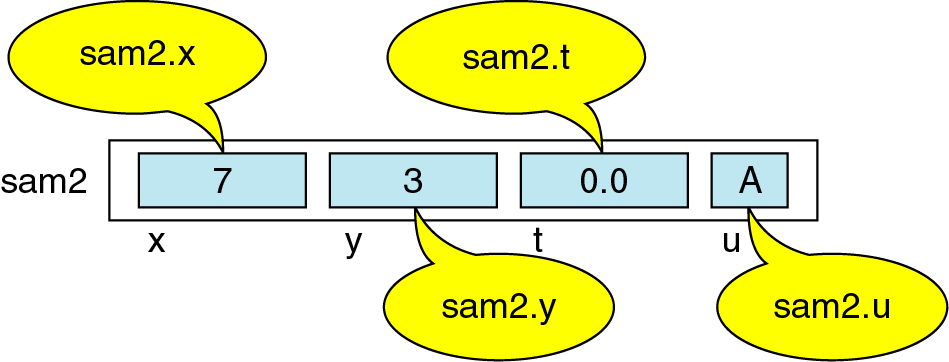 ตัวอย่างการอ้างอิงข้อมูลในตัวแปรสตรัคเจอร์
#include<stdio.h>

int main(int argc, char **argv)‏ {

     struct  product {
               int     code;
               char  productName[64];
               float   price;
     } computer;   		                 
     
    computer.code = 1000;
    strcpy(computer.productName,  “Core 2 duo”);
    computer.price = 18000.00;
}
แบบฝึกหัด 1
#include<stdio.h>

int main(int argc, char **argv)‏ {
     typedef   struct  {
               int     code;
               char  name[64];
               float   salary;
     } Employee;   		                 
  
     Employee   emp;
    printf(“Enter code : “ );   scanf(“%d”,  &(emp.code));
    printf(“Enter name : “);   gets(emp.name);
    printf(“Enter salary : “);   scanf(“%f”,  &(emp.salary));
 
    printf(“%d\t%s\t%f\n”,  emp.code,  emp.name,  emp.salary);
 }
เมื่อป้อนค่า ตามลำดับ
1000
Somchai
10720
การ copy ค่าระหว่างตัวแปรสตรัคเจอร์
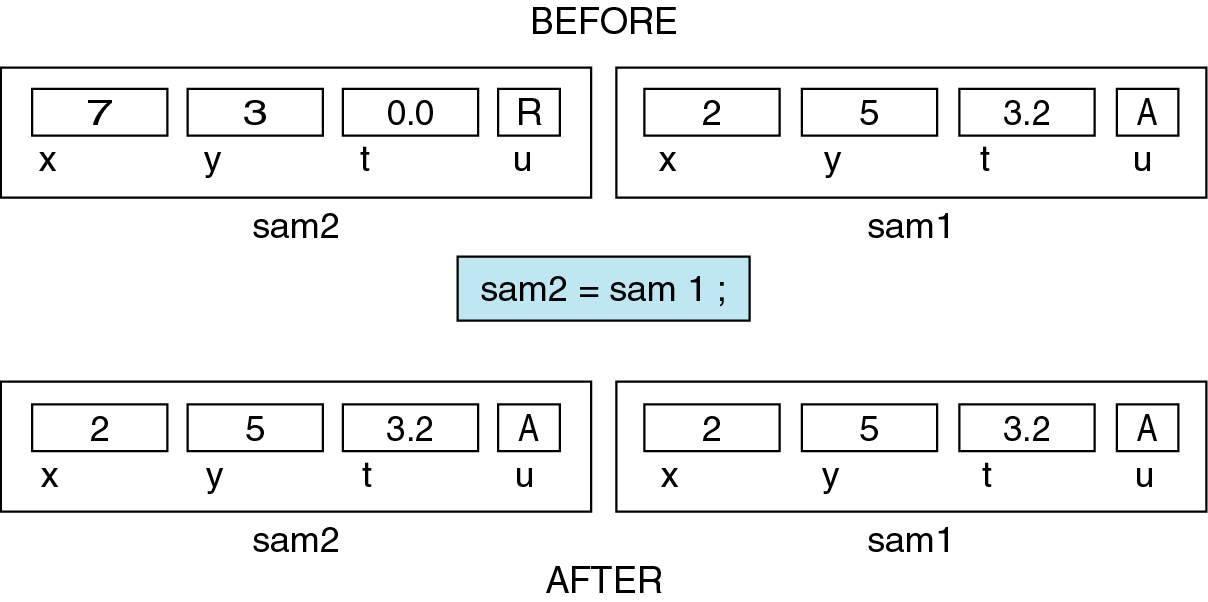 อาร์เรย์ของตัวแปรโครงสร้าง
ในกรณีที่ต้องการใช้ตัวแปรชนิดโครงสร้างแบบเดียวกันหลายๆตัว เราสามารถสร้างตัวแปรอาร์เรย์ชนิดโครงสร้างขึ้นมาได้ เช่นเดียวกันกับการสร้างตัวแปรอาร์เรย์กับชนิดข้อมูลพื้นฐานอื่นๆ
ตัวอย่างการใช้งาน
emp
#include<stdio.h>
int main(int argc, char **argv)‏ {
     int  i; 
     typedef struct  {
          int     code;
          char  name[64];
     } Employee;   		                 
   
    Employee   emp[3];
     for(i = 0; i < 3; i++) {
          printf(“Enter code : “ );   
          scanf(“%d”,  &(emp[i].code));
          printf(“Enter name : “);   
          gets(emp[i].name);
     }
     for(i = 0;  i < 3; i++)
          printf(“%d:%d:\t%s\n”,  i, emp[i].code,  emp[i].name);
}
code


name
code


name
code


name
1
3
2
?
?
?
AB
ECT
EE
?
?
?
emp[0]
emp[1]
emp[2]
ผลการรัน :
Enter code :
1
Enter name :
AB
Enter code :
3
Enter name :
ECT
Enter code :
2
Enter name :
EE
0:1:	AB
1:3:	ECT
2:2:	EE
พอยน์เตอร์ของตัวแปรโครงสร้าง
เราสามารถที่จะสร้างตัวแปรพอยน์เตอร์ของตัวแปรโครงสร้างได้ ซึ่งการ      ใช้งานส่วนใหญ่จะเป็นการผ่านค่าตัวแปรเข้าไปในฟังก์ชัน
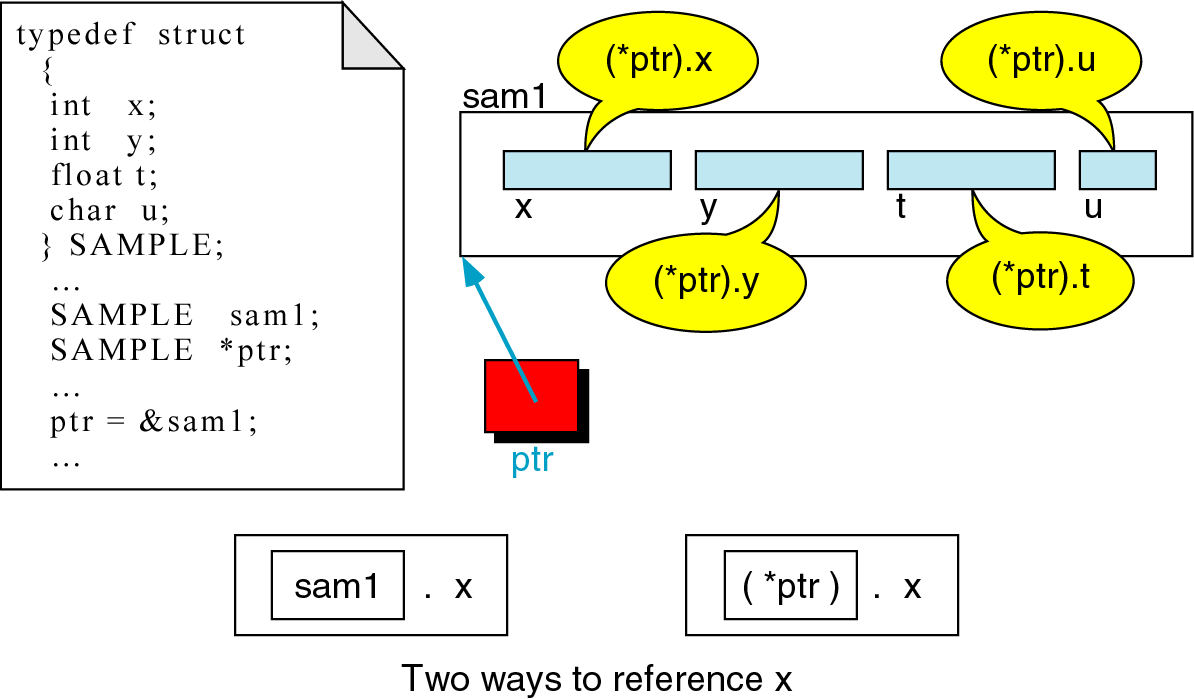 การอ้างค่าผ่านตัวแปรพอยน์เตอร์ (1)
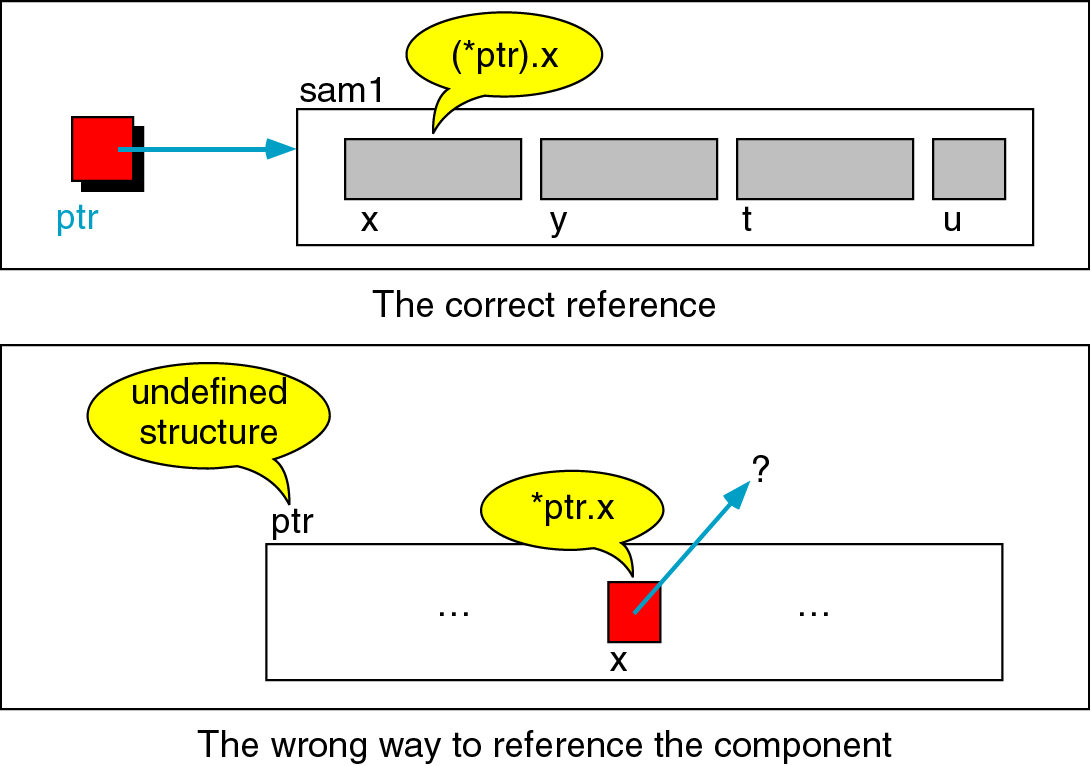 การอ้างค่าผ่านตัวแปรพอยน์เตอร์ (2)
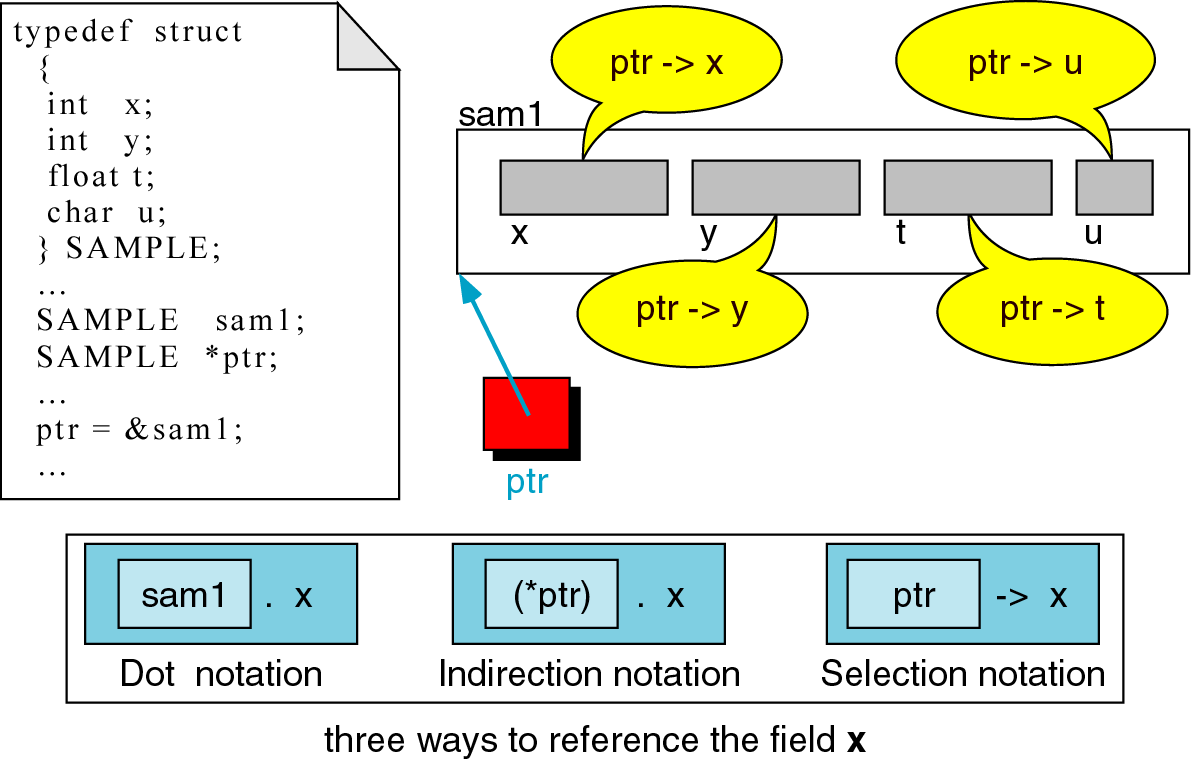 ตัวแปรโครงสร้างในตัวแปรโครงสร้าง
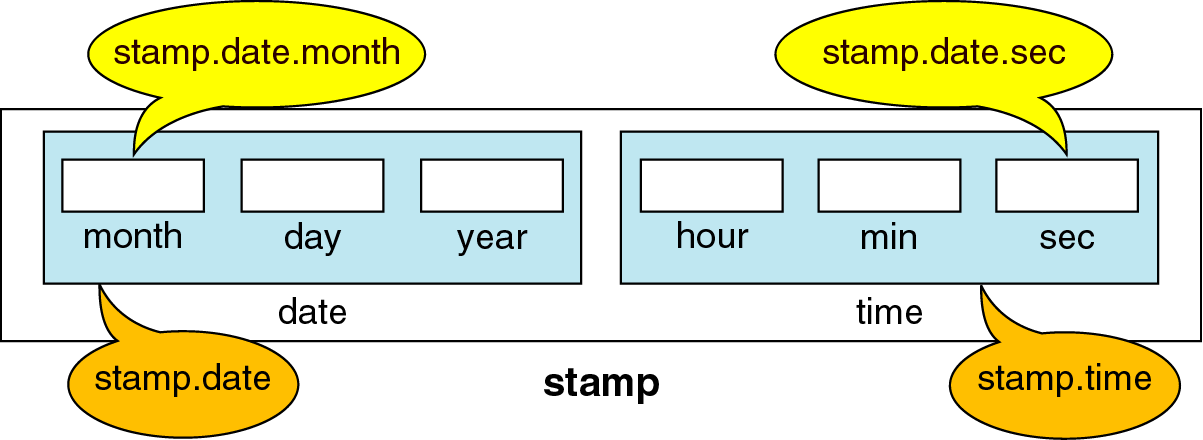 ตัวแปรโครงสร้างและฟังก์ชัน
ตัวแปรชนิดโครงสร้างสามารถนำไปใช้งานร่วมกับฟังก์ชันได้ ไม่ว่าจะเป็นการผ่านตัวแปรโครงสร้างทั้งหมด หรือ เพียงแค่สมาชิกภายในตัวแปรโครงสร้าง
struct  num_string {
	      int i;
	      char st[10];
};

void  output(struct num_string a)
{
  printf("x.i = %d\n",a.i);
  printf("x.st = %s\n",a.st);
}
แบบฝึกหัด 2
#include <stdio.h>

struct num_string {
         int i;
         char st[10];
};
 
void output(struct  num_string  a) {
         printf("x.i = %d\n",   a.i);
         printf("x.st = %s\n", a.st);
}
 
int  main(int  argc,  char  **argv) {
         struct    num_string   x;
         x.i  = 100;
         strcpy(x.st, "COMPUTER");
         output(x);
}
แบบฝึกหัด 3
#include <stdio.h>
struct  num_string {
          int i;
          char st[10];
};
 
void  output(struct  num_string  a) {
          printf("x.i = %d\n",   a.i);
          printf("x.st = %s\n", a.st);
}
 
void  modify(struct num_string *a, 
                   int  i,  char  *st) 
{
          a->i = i;
          strcpy(a->st,  st);
}
int  main(int  argc,  char  **argv) 
{
          struct  num_string  x;
          x.i = 100;
          strcpy(x.st, "COMPUTER");
          modify(&x, 50, “PC”);
          output(x);
}
ยูเนียน
ยูเนียน (union) เป็นข้อมูลซึ่งคล้ายกับสตรัคเจอร์คือมีโครงสร้างภายในประกอบด้วยตัวแปรชนิดพื้นฐานในภาษาซีเช่นกัน 
แต่ส่วนที่แตกต่างกันก็คือ สมาชิกของข้อมูลชนิดยูเนียนจะใช้พื้นที่ในหน่วยความจำร่วมกัน โดยเปลี่ยนกันใช้พื้นที่ในตำแหน่งนั้นคนละช่วงเวลา ซึ่งเป็นการประหยัดเนื้อที่ในหน่วยความจำ  
รูปแบบการประกาศตัวแปรยูเนียนจะคล้ายกับโครงสร้างข้อมูล
หน่วยความจำที่ใช้ของสตรัคเจอร์ และยูเนียน
#include <stdio.h>
#include <stdlib.h>

typedef struct {
       int x;
       int y;
       int z;       
} myStruct;

typedef union {
      int x;
      int y;
      int z;
} myUnion;
int main(int argc, char *argv[])
{
  printf("Size of MyStruct = %d\n", sizeof(myStruct));
  printf("Size of myUnion  = %d\n", sizeof(myUnion));
  system("PAUSE");	
  return 0;
}